Figure 4 To show the loss of sensation on 26 May 1903 (31 days after the operation). On the lateral aspect of the ...
Brain, Volume 132, Issue 11, November 2009, Pages 2903–2905, https://doi.org/10.1093/brain/awp288
The content of this slide may be subject to copyright: please see the slide notes for details.
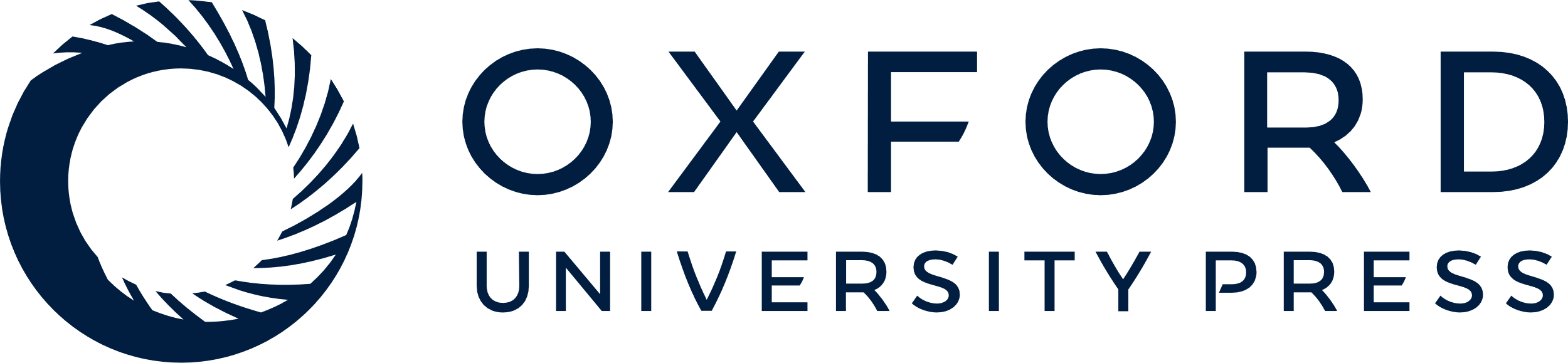 [Speaker Notes: Figure 4 To show the loss of sensation on 26 May 1903 (31 days after the operation). On the lateral aspect of the forearm near the wrist is shown the triangular area insensitive to prick and other cutaneous painful stimuli but sensitive to stimulation with cotton wool.


Unless provided in the caption above, the following copyright applies to the content of this slide: © The Author (2009). Published by Oxford University Press on behalf of the Guarantors of Brain. All rights reserved. For Permissions, please email: journals.permissions@oxfordjournals.org]